Y 5.3			                        Kombinatorik
Kombinationer
Den matematik som handlar om att beräkna antalet möjliga kombinationer kallas för kombinatorik. Det kan till exempel handla om hur många kombinationer det kan finnas av fyrsiffriga koder till mobilen.
Hur många tal? (I)
Hur många tresiffriga tal kan bildas av lapparna:
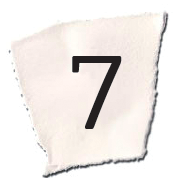 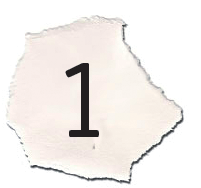 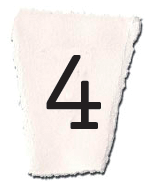 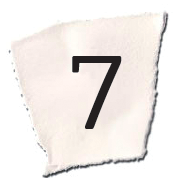 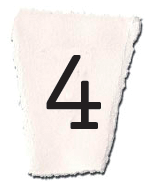 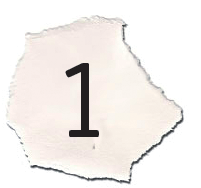 Med siffran 1 först kan vi bilda talen:
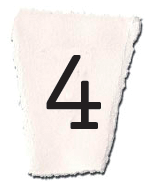 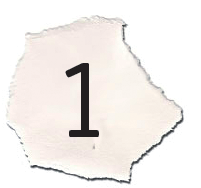 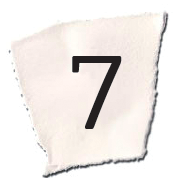 Sammanlagt kan vi alltså bilda 6 olika tal.
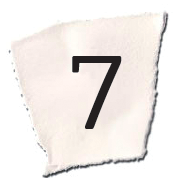 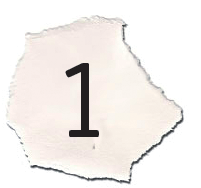 Med siffran 4 först kan vi bilda talen:
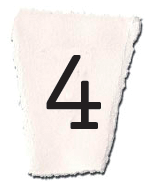 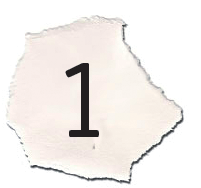 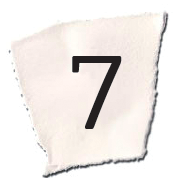 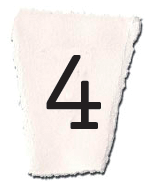 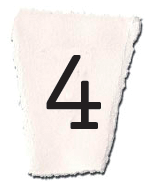 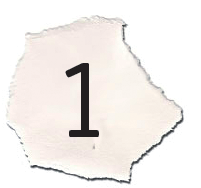 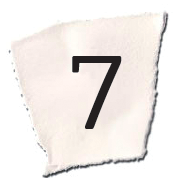 Med siffran 7 först kan vi bilda talen:
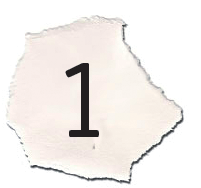 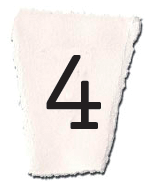 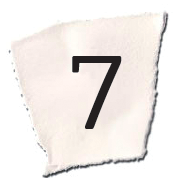 Siffrorna på de tre positionerna är beroende av varandra.
Första siffran kan väljas bland 3 siffror. När första siffran valts kan den andra siffran väljas bland 2 siffror. Sen finns det bara 1 siffra kvar som sista siffra.
Vi kan därför räkna ut antalet tal så här:
3 · 2 · 1 = 6
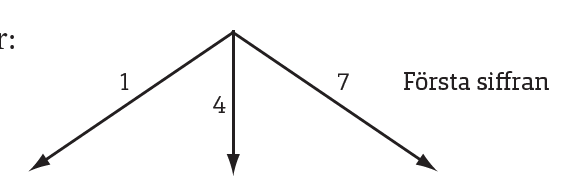 Med ett träddiagram kan det visas så här:
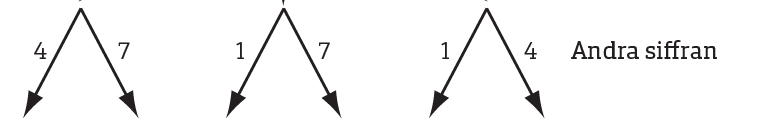 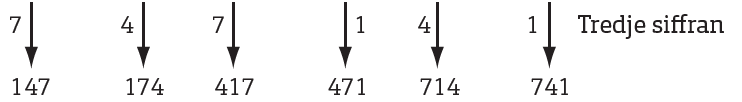 Hur många tal? (II)
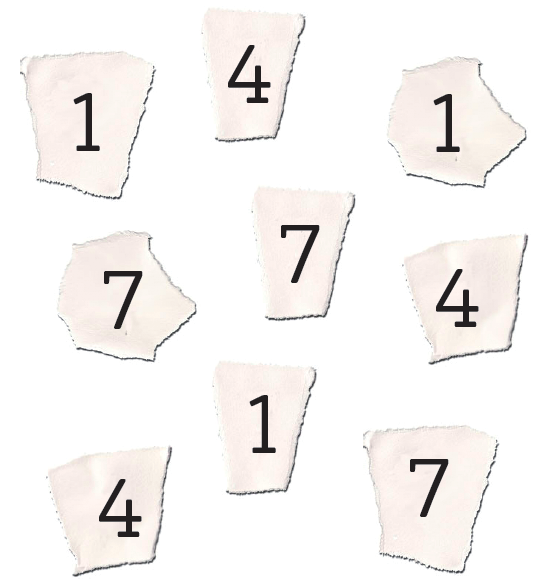 Hur många olika tresiffriga tal kan vi bilda om vi har tre lappar med 1:or, tre lappar med 4:or och tre lappar med 7:or?
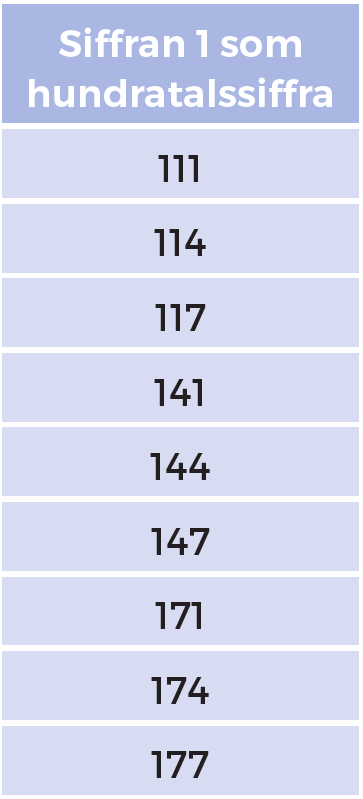 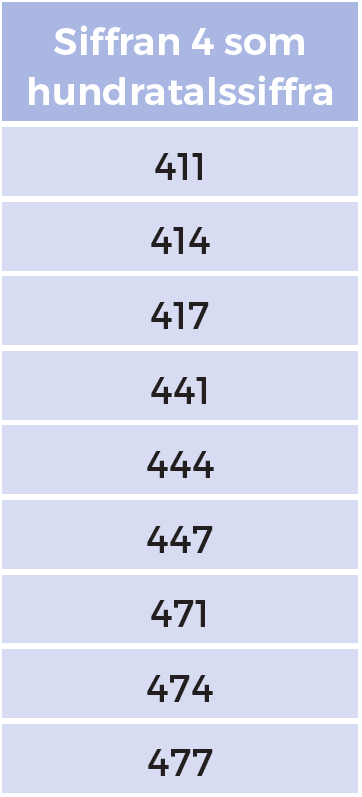 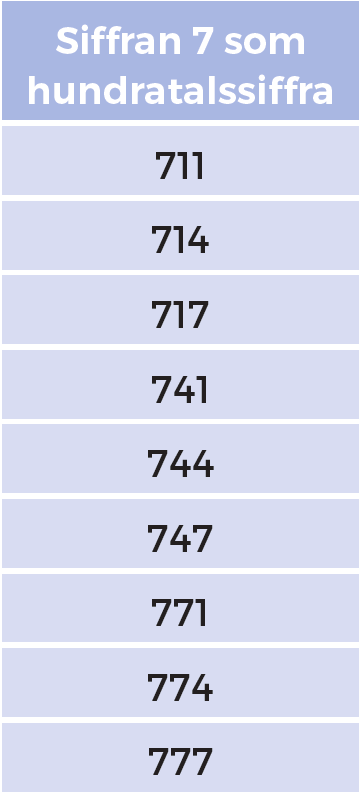 Siffrorna på de tre positionerna är oberoende av varandra.
Det finns tre möjliga siffror till varje position.
Vi kan därför räkna ut antalet tal så här:
3 · 3 · 3 = 27
Med ett träddiagram kan det visas så här:
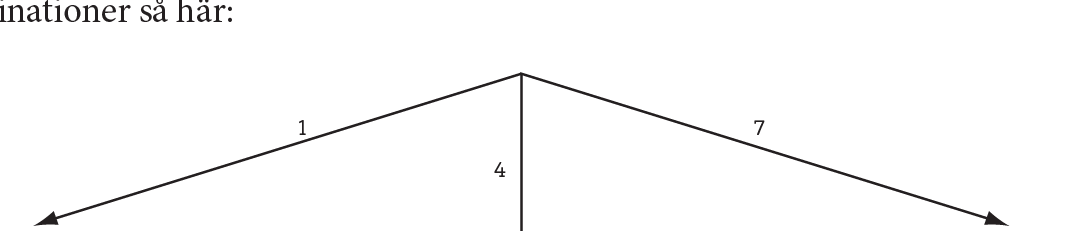 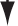 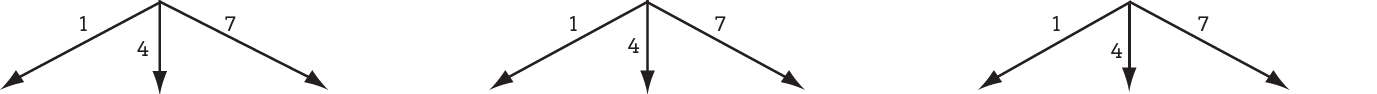 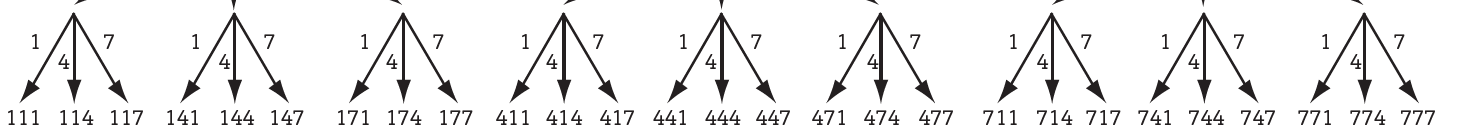 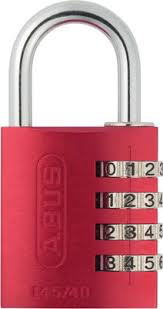 På hur många sätt kan man välja en fyrsiffrig kod till det här hänglåset?
Det finns 10 olika siffror
10 · 10 · 10 · 10 st
8 · 7 · 6 · 5 olika tal
=
Alla fyra platserna kan väljas på 10 olika sätt.
=
Antal kombinationer :
10 000 st
104 =
Hur många fyrsiffriga tal kan bildas med siffrorna 1–8 om alla siffror ska vara olika?
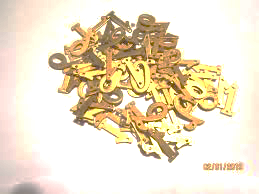 Det finns 8 olika siffror.
1:a platsen kan väljas på 8 sätt, 2:a platsen på 7 sätt osv.
1 680 olika tal
Antal kombinationer :